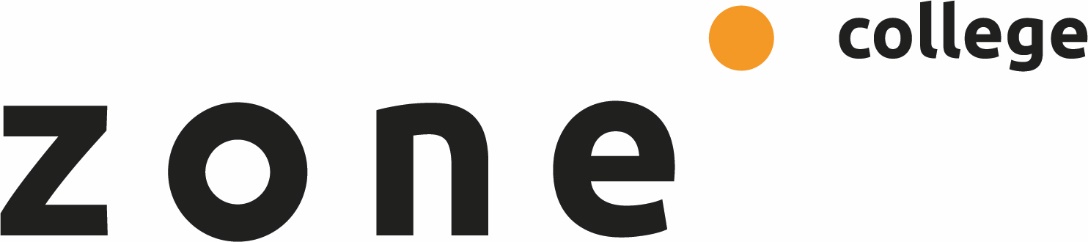 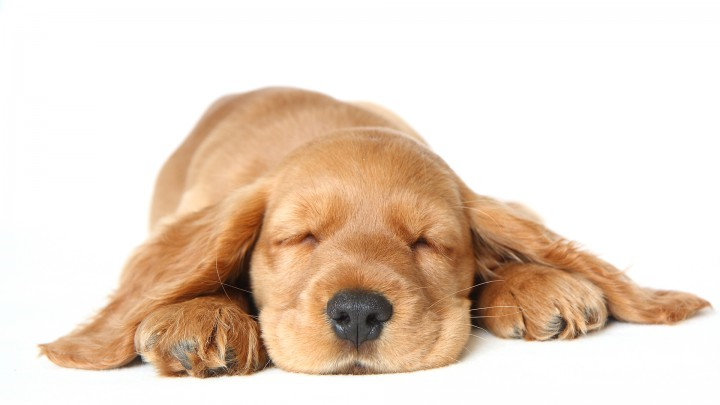 Voeren en verzorgen klas DD21 periode 1 
                           2018-2019
voeren en verzorgen periode 1
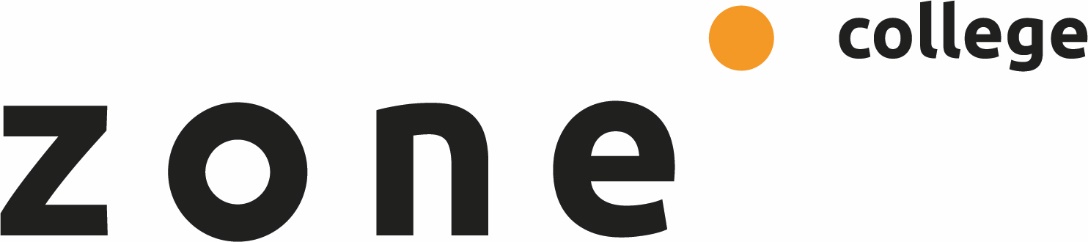 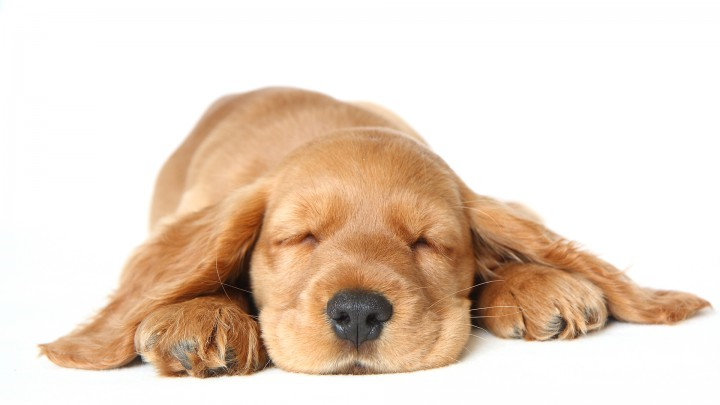 Leerdoelen week 1
Je leert in deze les verschillende voersoorten herkennen
Je weet de verschillen tussen de voersoorten
voeren en verzorgen periode 1
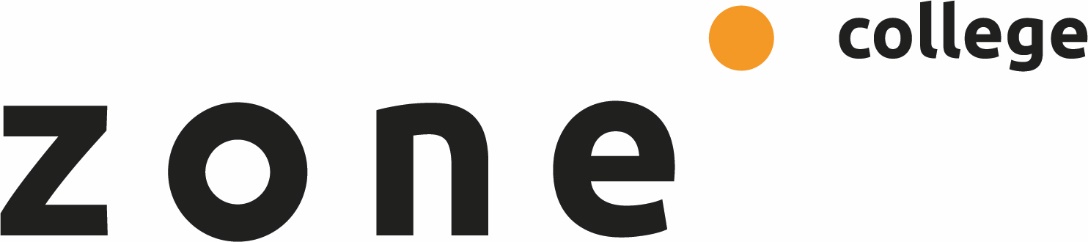 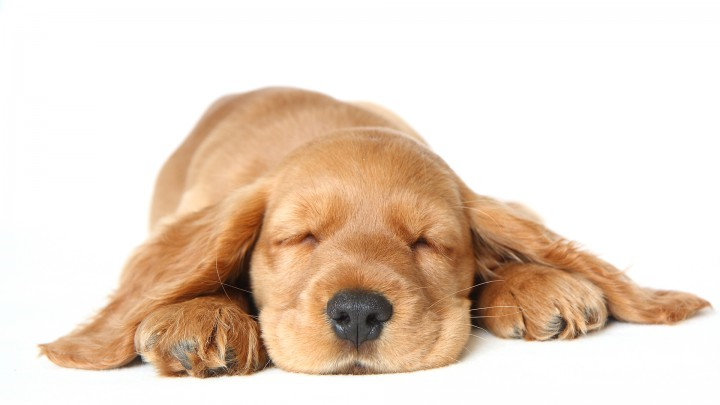 Voersoorten kunnen we indelen in groepen:

Ruwvoerders: 
Relatief veel RC
Minder voedingstoffen
Mindere voedingswaarde

Krachtvoerders
Relatief weinig RC
Meer voedingstoffen
Meer voedingswaarde
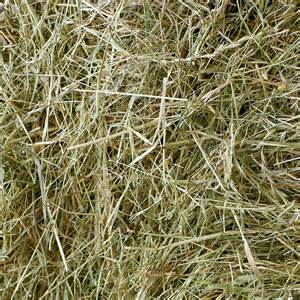 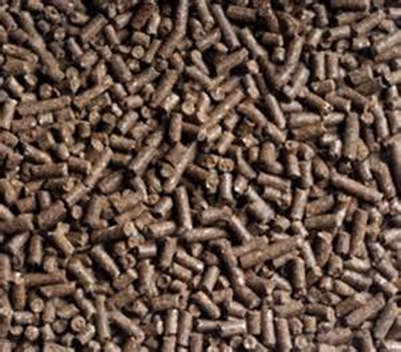 voeren en verzorgen periode 1
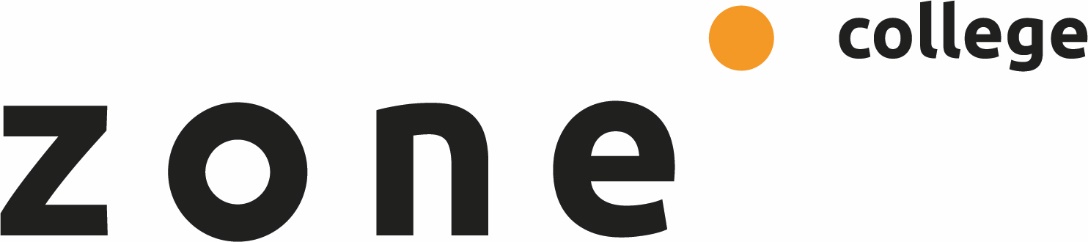 Ruwvoer
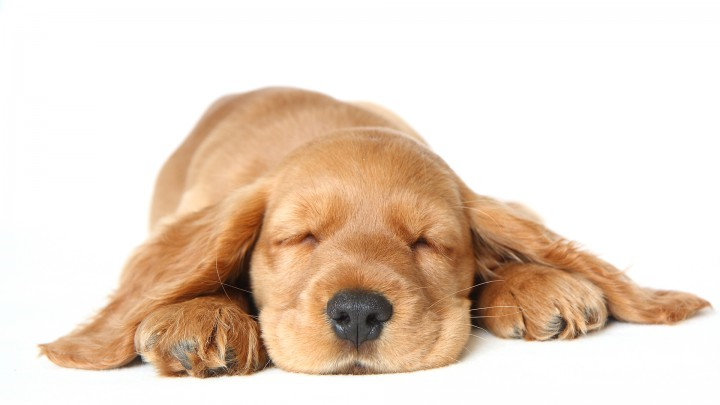 Gras 
Kuilgras 
Hooi
Luzerne
Snijmaïs
Stro 
Bietenpulp
voeren en verzorgen periode 1
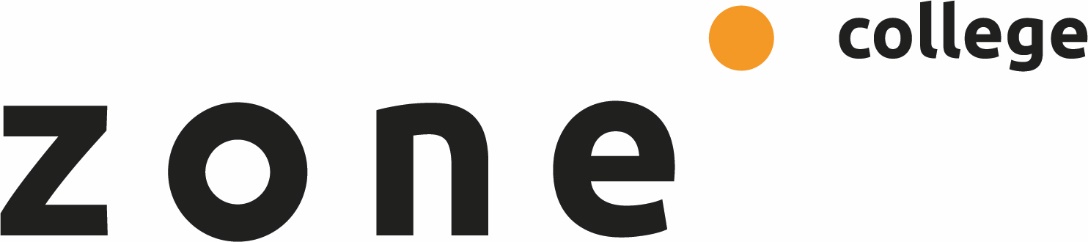 Voersoorten (meng/gemengd)
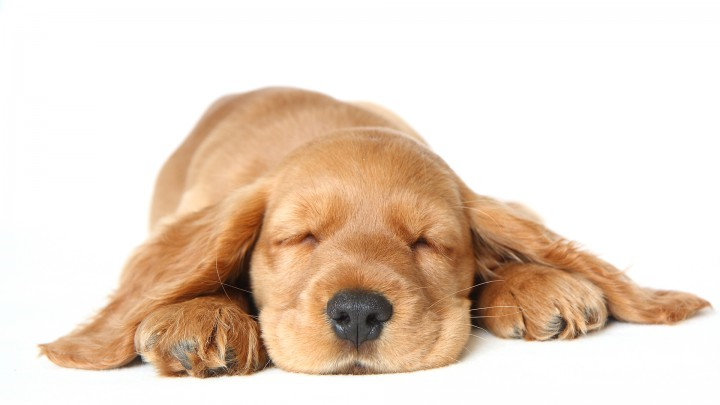 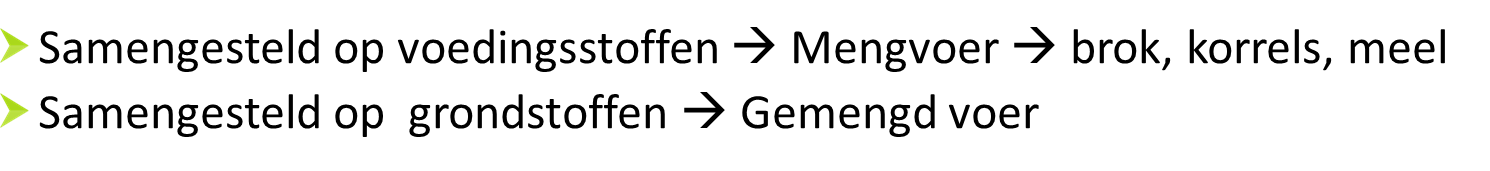 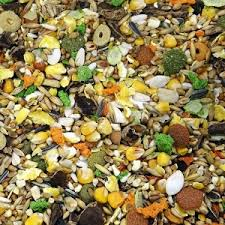 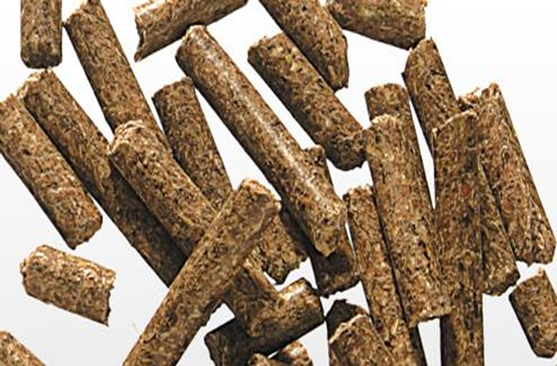 voeren en verzorgen periode 1
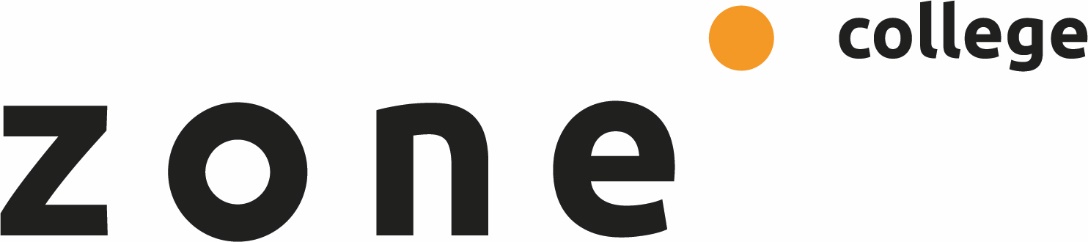 Voersoorten (voedseldieren)
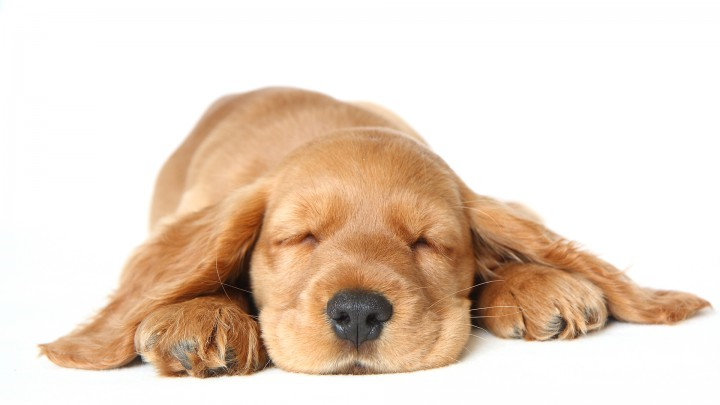 Muizen
Ratten
Konijnen
Cavia’s
Krekels
Meelwormen
Kuikens
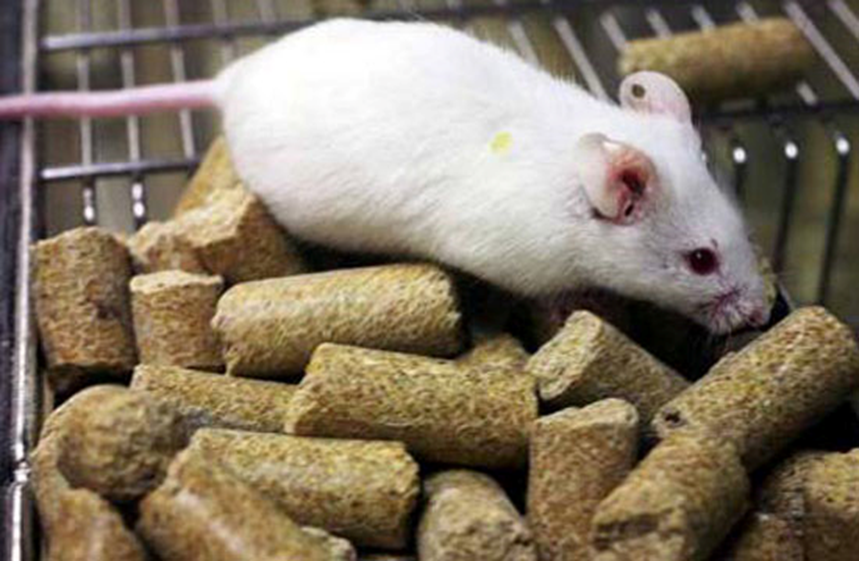 voeren en verzorgen periode 1
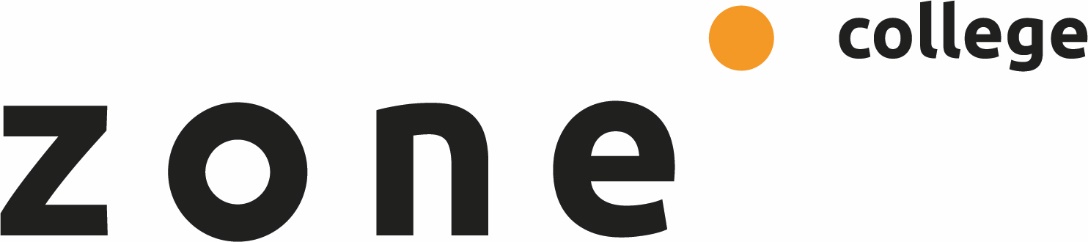 Voersoorten (supplementen)
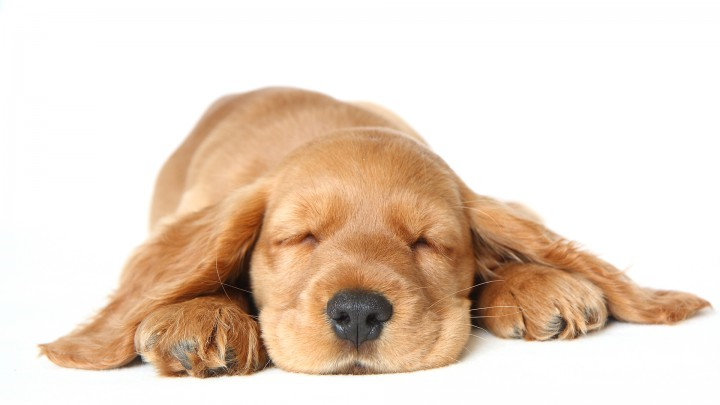 Waarom supplementen:

Om het voedsel completer te krijgen 
In te spelen op dierspecifieke behoeftes
voeren en verzorgen periode 1
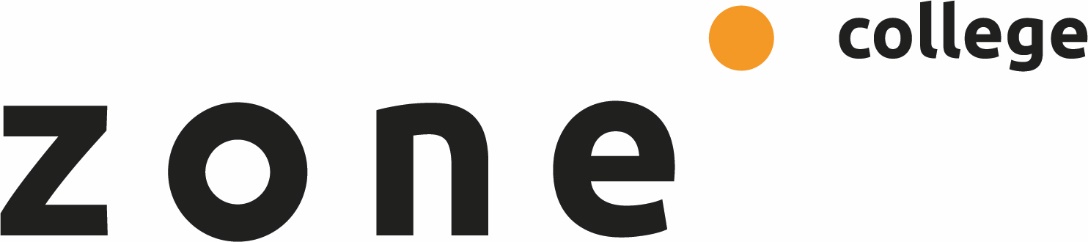 Opdracht
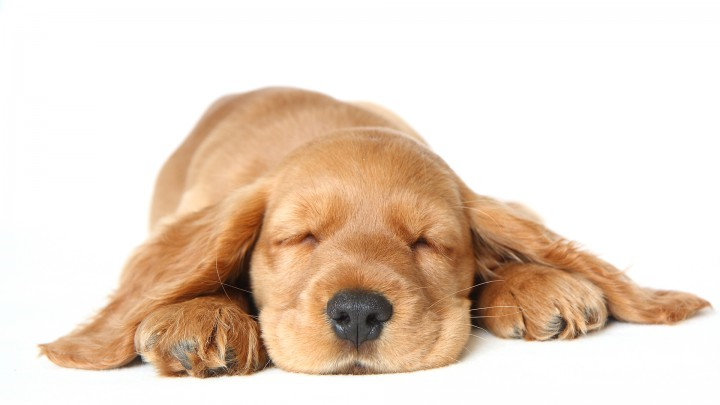 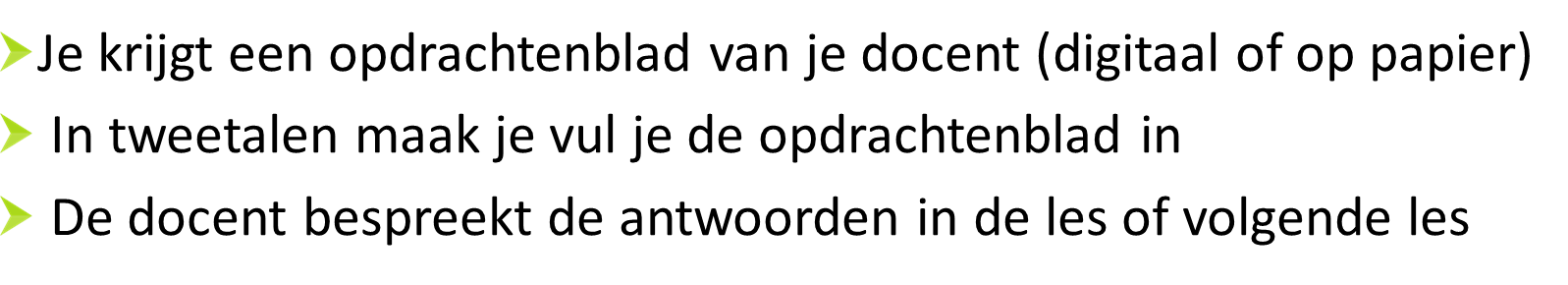 voeren en verzorgen periode 1
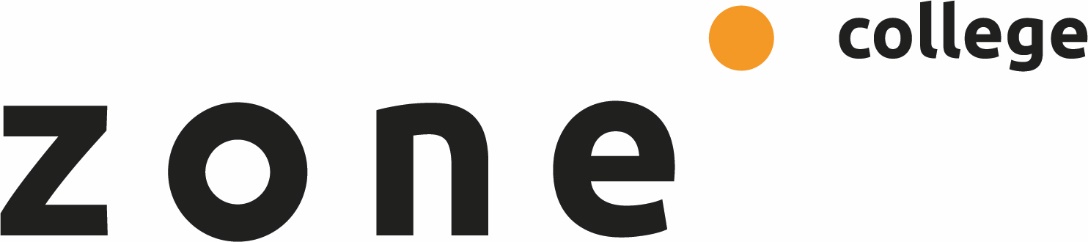 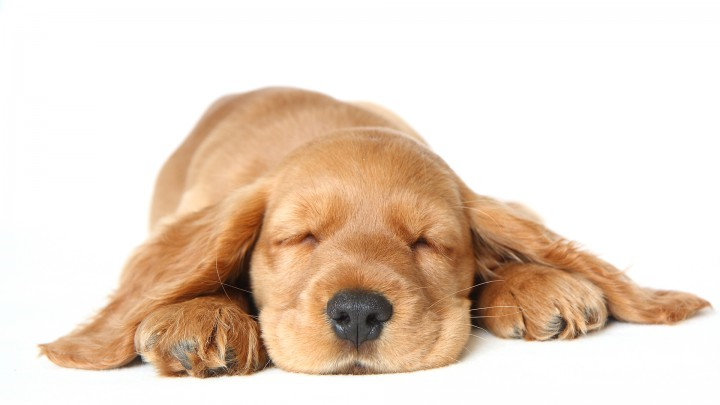 voeren en verzorgen periode 1